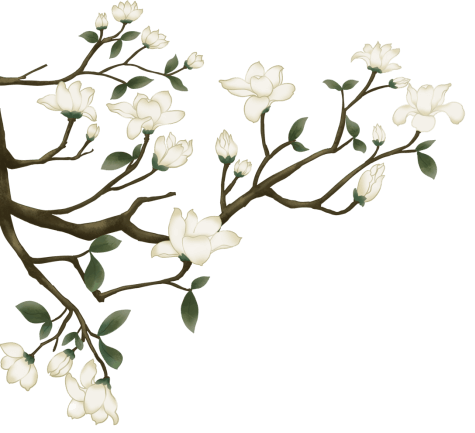 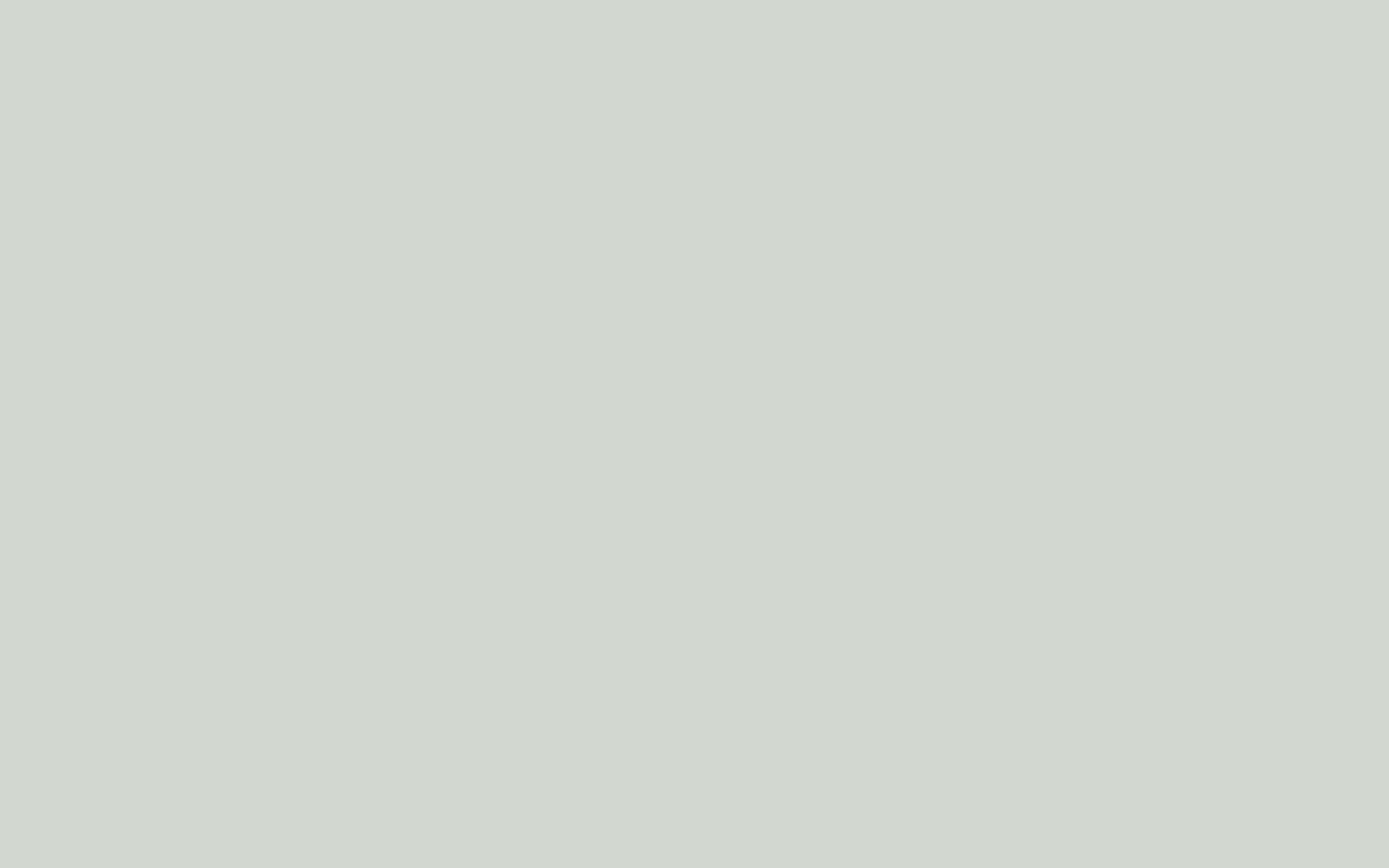 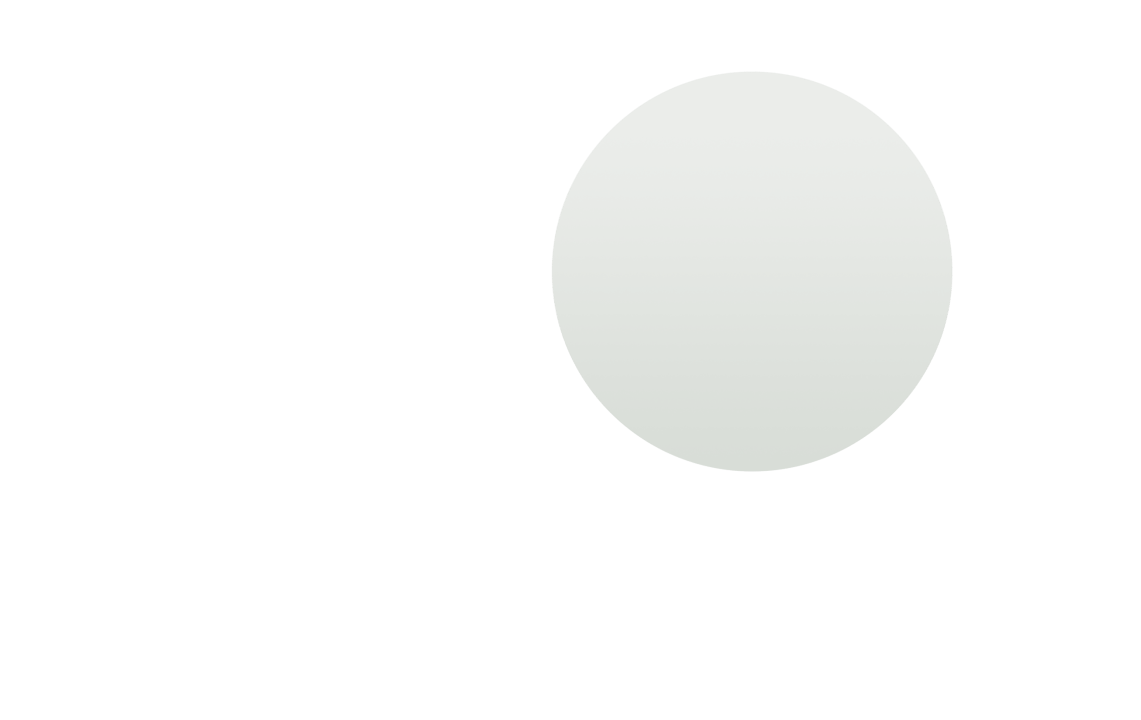 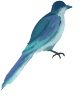 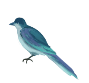 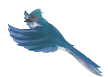 淡雅古风模板
汇报人：优品PPT
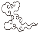 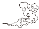 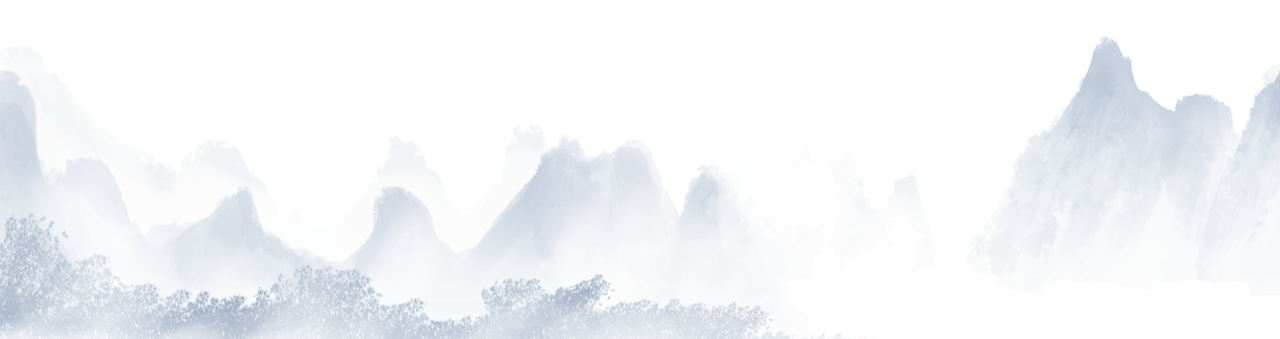 教育课件 培训课件 国潮说课 中国风PPT模板
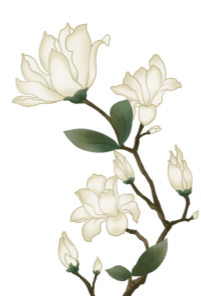 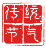 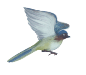 二零二九年四月四日
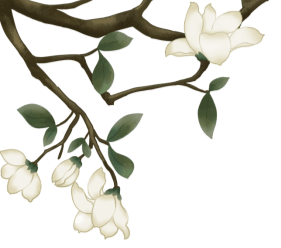 行业PPT模板http://www.1ppt.com/hangye/
https://www.ypppt.com/
贰
壹
叁
肆
目
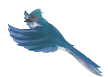 CONTENT
录
教学设计
教学分析
教学实施
教学反思
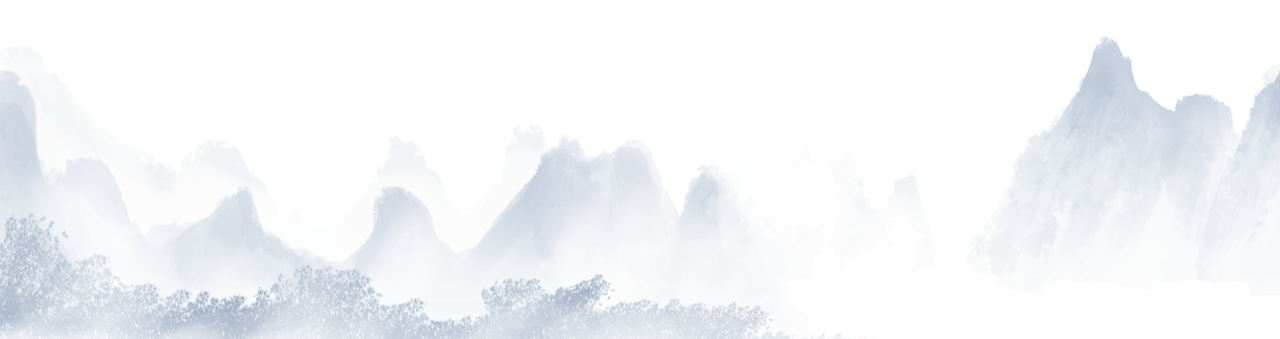 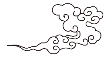 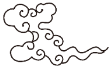 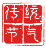 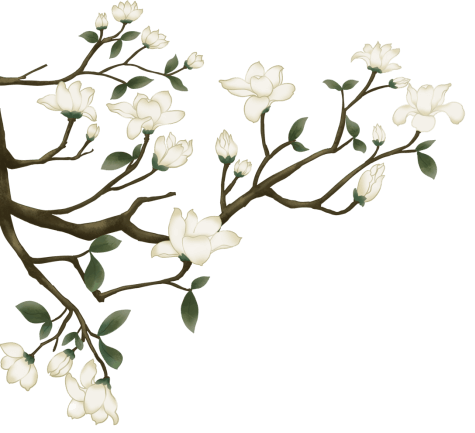 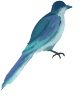 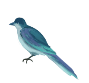 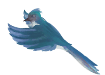 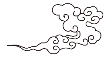 壹
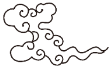 教学分析
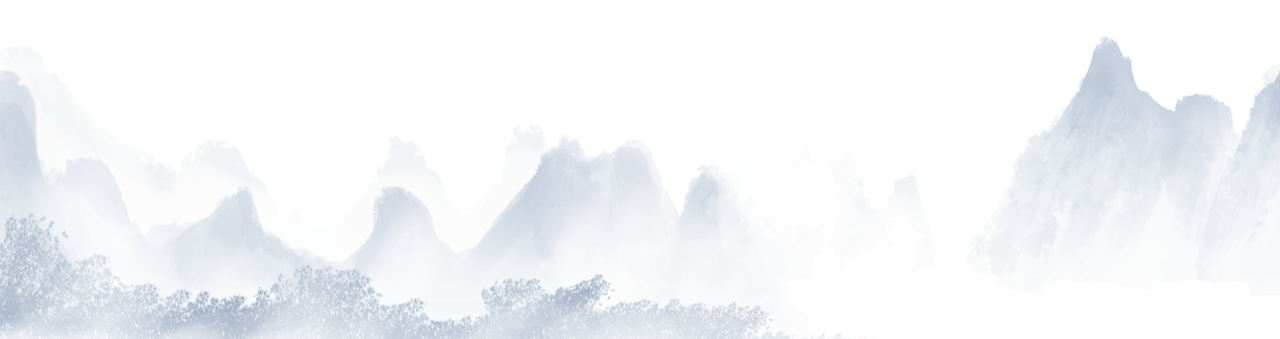 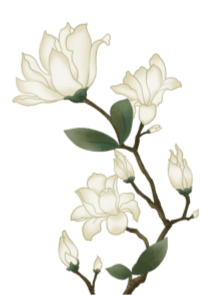 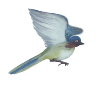 THE PART 01
教学分析一教学分析二教学分析三教学分析四教学分析五教学分析六
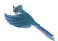 在这里输入标题
点此输入内容或者复制您的内容在这里，通过复制您的文本后，在此框中选择粘贴
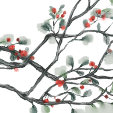 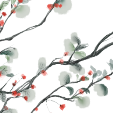 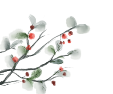 点此输入内容或者复制您的内容在这里，通过复制您的文本后，在此框中选择粘贴，并选择只保留文字
点此输入内容或者复制您的内容在这里，通过复制您的文本后，在此框中选择粘贴，并选择只保留文字
点此输入内容或者复制您的内容在这里，通过复制您的文本后，在此框中选择粘贴，并选择只保留文字
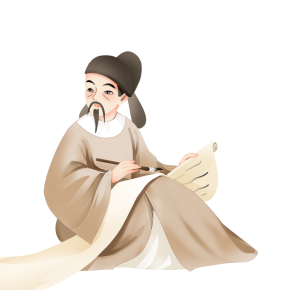 壹
贰
叁
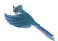 在这里输入标题
【单击添加标题】
【单击添加标题】
【单击添加标题】
点此输入内容或者复制您的内容在这里，通过复制您的文本后在此框中选择粘贴，并选择只保留文字
点此输入内容或者复制您的内容在这里，通过复制您的文本后在此框中选择粘贴，并选择只保留文字
点此输入内容或者复制您的内容在这里，通过复制您的文本后在此框中选择粘贴，并选择只保留文字
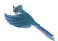 在这里输入标题
点此输入内容或者复制您的内容在这里，通过复制您的文本后，在此框中选择粘贴，并选择只保留文字
点此输入内容或者复制您的内容在这里，通过复制您的文本后，在此框中选择粘贴，并选择只保留文字
点此输入内容或者复制您的内容在这里，通过复制您的文本后，在此框中选择粘贴，并选择只保留文字
单击添加标题
单击添加标题
单击添加标题
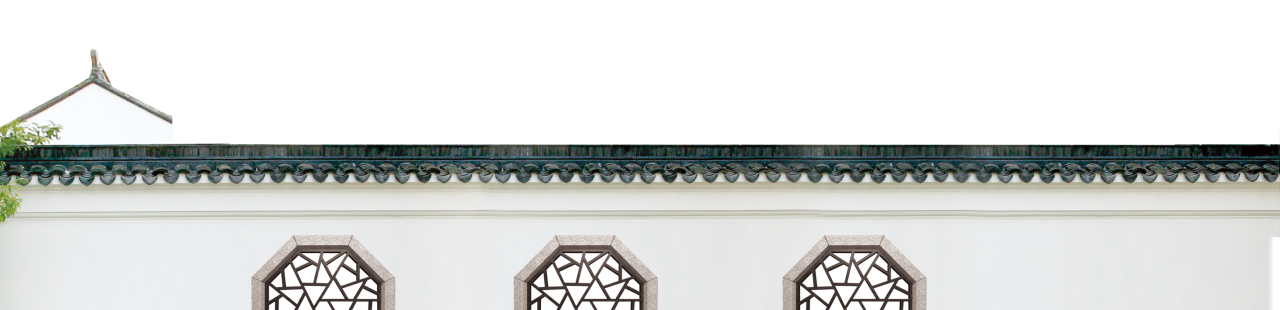 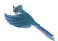 在这里输入标题
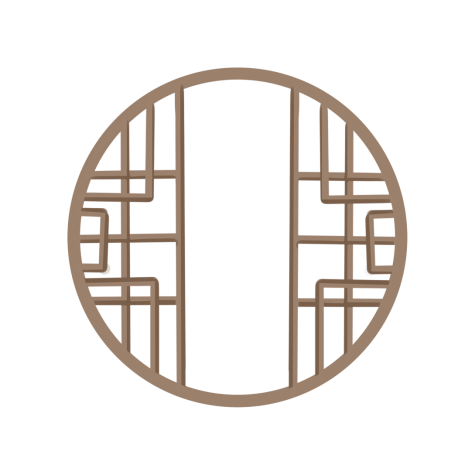 【单击添加标题】
【单击添加标题】
【单击添加标题】
【单击添加标题】
点此输入内容或者复制您的内容在这里，通过复制您的文本后在此框中选择粘贴，并选择只保留文字
点此输入内容或者复制您的内容在这里，通过复制您的文本后在此框中选择粘贴，并选择只保留文字
点此输入内容或者复制您的内容在这里，通过复制您的文本后在此框中选择粘贴，并选择只保留文字
点此输入内容或者复制您的内容在这里，通过复制您的文本后在此框中选择粘贴，并选择只保留文字
中国风
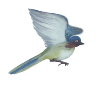 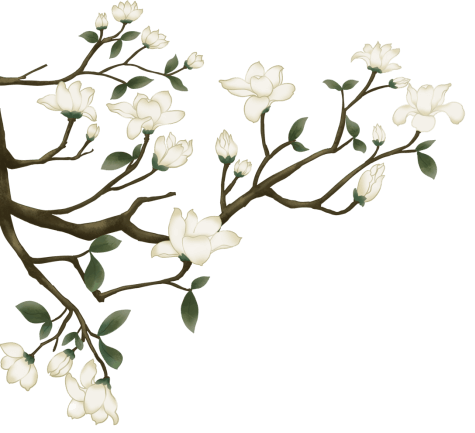 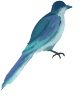 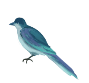 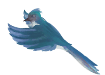 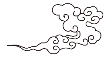 贰
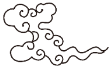 教学设计
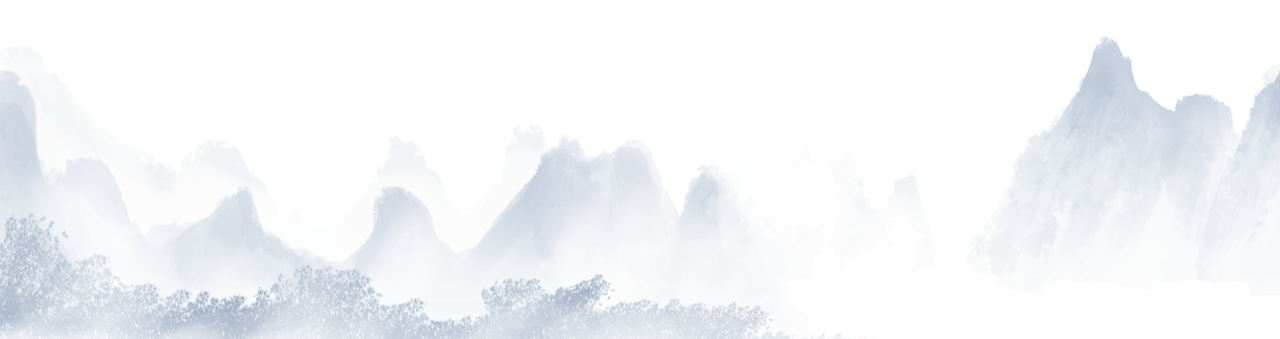 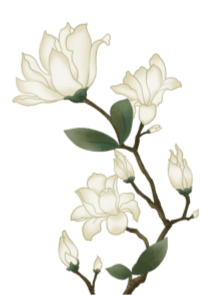 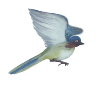 THE PART 02
教学设计一教学设计二教学设计三教学设计四教学设计五教学设计六
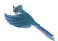 在这里输入标题
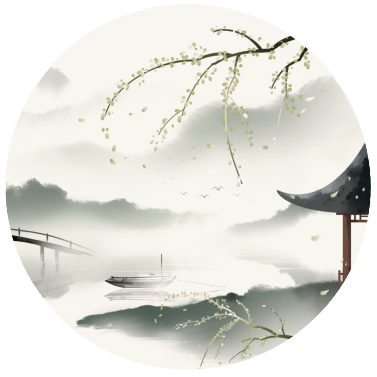 单击添加标题
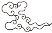 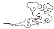 点此输入内容或者复制您的内容在这里，通过复制您的文本后在此框中选择粘贴，并选择只保留文字.
点此输入内容或者复制您的内容在这里，通过复制您的文本后在此框中选择粘贴，并选择只保留文字.
点此输入内容或者复制您的内容在这里，通过复制您的文本后在此框中选择粘贴，并选择只保留文字.
点此输入内容或者复制您的内容在这里，通过复制您的文本后在此框中选择粘贴，并选择只保留文字.
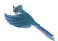 在这里输入标题
【单击添加标题】
【单击添加标题】
【单击添加标题】
点此输入内容或者复制您的内容在这里，通过复制您的文本后在此框中选择粘贴，并选择只保留文字
点此输入内容或者复制您的内容在这里，通过复制您的文本后在此框中选择粘贴，并选择只保留文字
点此输入内容或者复制您的内容在这里，通过复制您的文本后在此框中选择粘贴，并选择只保留文字
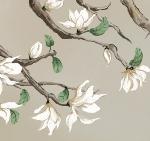 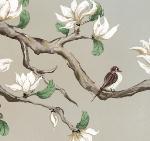 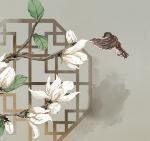 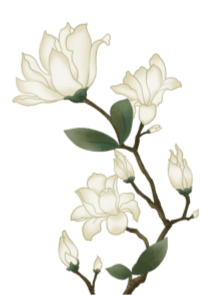 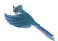 在这里输入标题
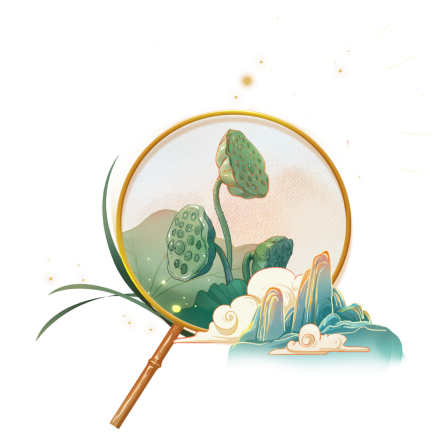 【单击添加标题】
【单击添加标题】
【单击添加标题】
点此输入内容或者复制您的内容在这里，通过复制您的文本后在此框中选择粘贴，并选择只保留文字
点此输入内容或者复制您的内容在这里，通过复制您的文本后在此框中选择粘贴，并选择只保留文字
点此输入内容或者复制您的内容在这里，通过复制您的文本后在此框中选择粘贴，并选择只保留文字
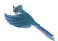 在这里输入标题
一
二
【 意·境 】
【 意·境 】
点此输入内容或者复制您的内容在这里，通过复制您的文本后，在此框中选择粘贴，并选择只保留文字，点此输入内容或者复制您的内容在这里，通过复制您的文本后，在此框中选择粘贴，并选择只保留文字
点此输入内容或者复制您的内容在这里，通过复制您的文本后，在此框中选择粘贴，并选择只保留文字，点此输入内容或者复制您的内容在这里，通过复制您的文本后，在此框中选择粘贴，并选择只保留文字
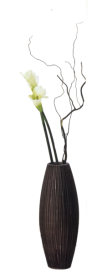 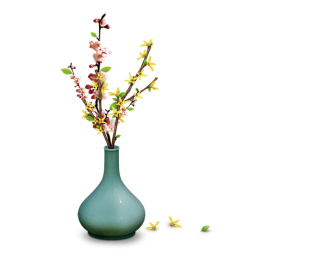 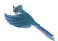 在这里输入标题
点此输入内容或者复制您的内容在这里，通过复制您的文本后在此框中选择粘贴，并选择只保留文字，通过复制您的文本后在此框中选择粘贴
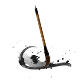 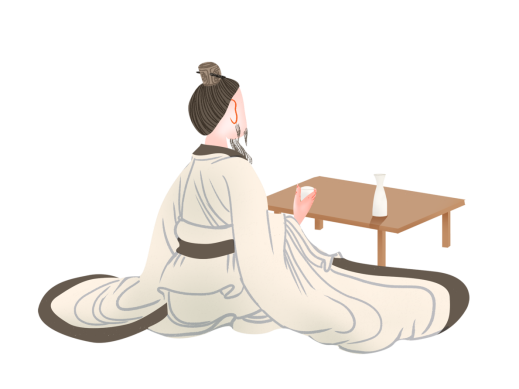 点此输入内容或者复制您的内容在这里，通过复制您的文本后在此框中选择粘贴，并选择只保留文字，通过复制您的文本后在此框中选择粘贴
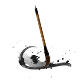 点此输入内容或者复制您的内容在这里，通过复制您的文本后在此框中选择粘贴，并选择只保留文字，通过复制您的文本后在此框中选择粘贴
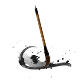 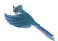 在这里输入标题
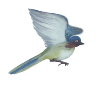 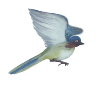 壹
贰
叁
点此输入内容或者复制您的内容在这里，通过复制您的文本后，在此框中选择粘贴，并选择只保留文字
肆
点此输入内容或者复制您的内容在这里，通过复制您的文本后，在此框中选择粘贴，并选择只保留文字
点此输入内容或者复制您的内容在这里，通过复制您的文本后，在此框中选择粘贴，并选择只保留文字
点此输入内容或者复制您的内容在这里，通过复制您的文本后，在此框中选择粘贴，并选择只保留文字
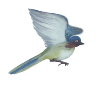 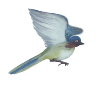 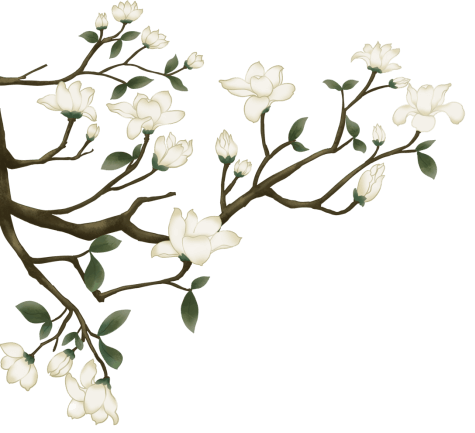 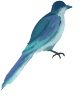 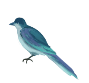 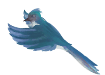 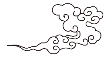 叁
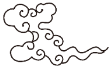 教学实施
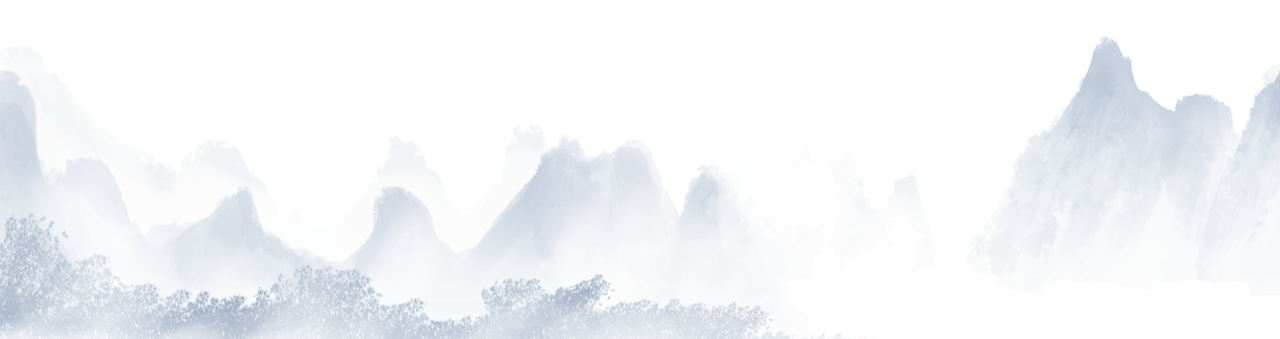 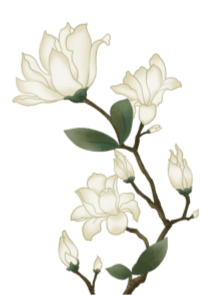 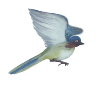 THE PART 03
教学实施一教学实施二教学实施三教学实施四教学实施五教学实施六
[Speaker Notes: https://www.ypppt.com/]
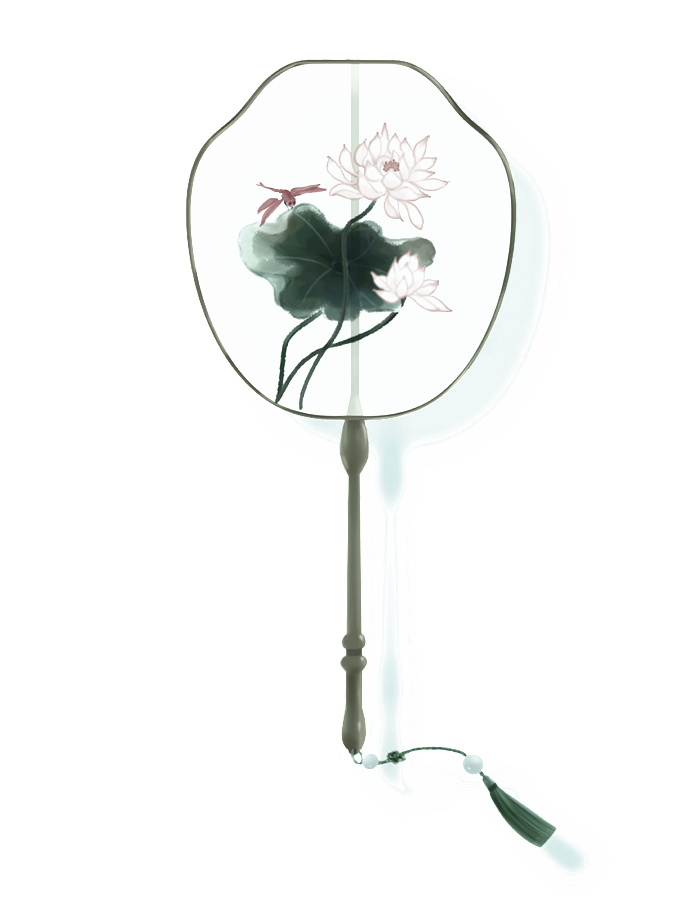 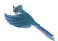 在这里输入标题
【单击添加标题】
【单击添加标题】
【单击添加标题】
点此输入内容或者复制您的内容在这里，通过复制您的文本后在此框中选择粘贴，并选择只保留文字
点此输入内容或者复制您的内容在这里，通过复制您的文本后在此框中选择粘贴，并选择只保留文字
点此输入内容或者复制您的内容在这里，通过复制您的文本后在此框中选择粘贴，并选择只保留文字
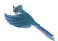 在这里输入标题
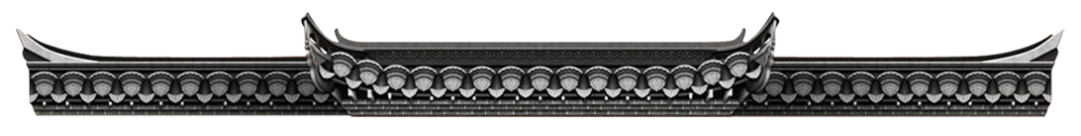 点此输入内容或者复制您的内容在这里，通过复制您的文本后在此框中选择粘贴，并选择只保留文字,通过复制您的文本后在此框中选择粘贴
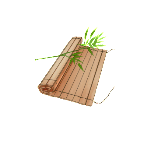 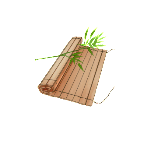 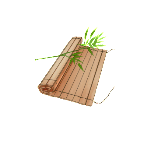 【 添加标题 】
【 添加标题 】
【 添加标题 】
点此输入内容或者复制您的内容在这里，通过复制您的文本后，在此框中选择粘贴，并选择只保留文字
点此输入内容或者复制您的内容在这里，通过复制您的文本后，在此框中选择粘贴，并选择只保留文字
点此输入内容或者复制您的内容在这里，通过复制您的文本后，在此框中选择粘贴，并选择只保留文字
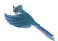 在这里输入标题
点此输入内容或者复制您的内容在这里，通过复制您的文本后在此框中选择粘贴，并选择只保留文字,通过复制您的文本后在此框中选择粘贴
一
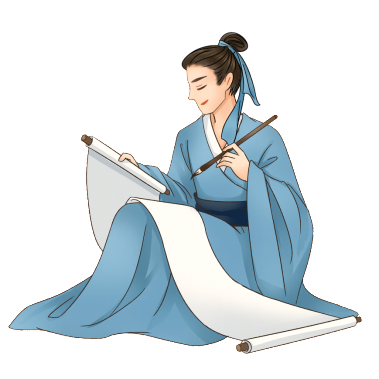 点此输入内容或者复制您的内容在这里，通过复制您的文本后在此框中选择粘贴，并选择只保留文字,通过复制您的文本后在此框中选择粘贴
二
点此输入内容或者复制您的内容在这里，通过复制您的文本后在此框中选择粘贴，并选择只保留文字,通过复制您的文本后在此框中选择粘贴
三
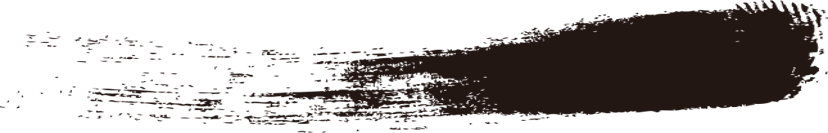 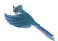 在这里输入标题
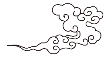 意
点此输入内容或者复制您的内容在这里，通过复制您的文本后，在此框中选择粘贴，通过复制您的文本后，在此框中选择粘贴，通过复制您的文本后，在此框中选择粘贴
点此输入内容或者复制您的内容在这里，通过复制您的文本后在此框中选择粘贴，并选择只保留文字
点此输入内容或者复制您的内容在这里，通过复制您的文本后在此框中选择粘贴，并选择只保留文字
点此输入内容或者复制您的内容在这里，通过复制您的文本后在此框中选择粘贴，并选择只保留文字
境
点此输入内容或者复制您的内容在这里
通过复制您的文本后在此框中选择粘贴，并选择只保留文字
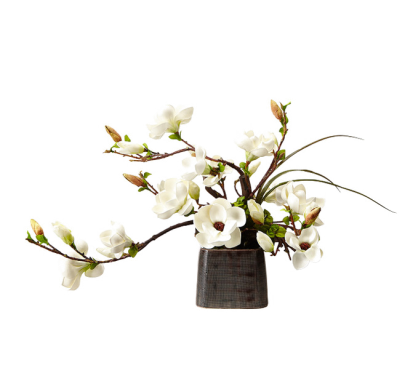 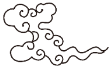 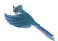 在这里输入标题
【单击添加标题】
【单击添加标题】
【单击添加标题】
点此输入内容或者复制您的内容在这里，通过复制您的文本后在此框中选择粘贴，并选择只保留文字
点此输入内容或者复制您的内容在这里，通过复制您的文本后在此框中选择粘贴，并选择只保留文字
点此输入内容或者复制您的内容在这里，通过复制您的文本后在此框中选择粘贴，并选择只保留文字
一
【 添加标题 】
点此输入内容或者复制您的内容在这里，在此框中选择粘贴，并选择只保留文字通过复制您的文本后，在此框中选择粘贴，并选择只保留文字，通过复制您的文本后，在此框中选择粘贴，并选择只保留文字
二
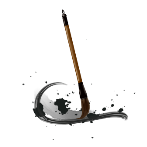 三
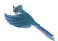 在这里输入标题
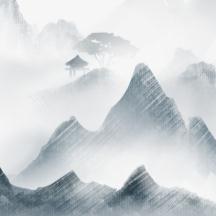 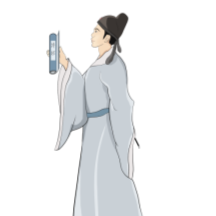 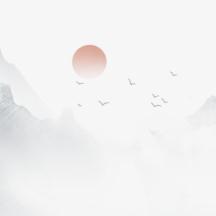 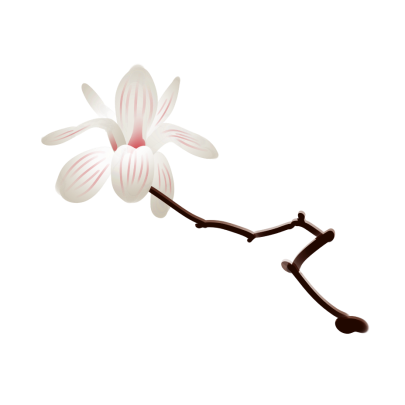 点此输入内容或者复制您的内容在这里，通过复制您的文本后，在此框中选择粘贴，并选择只保留文字，点此输入内容
点此输入内容或者复制您的内容在这里，通过复制您的文本后，在此框中选择粘贴，并选择只保留文字，点此输入内容
点此输入内容或者复制您的内容在这里，通过复制您的文本后，在此框中选择粘贴，并选择只保留文字，点此输入内容
【 意·境 】
【 意·境 】
【 意·境 】
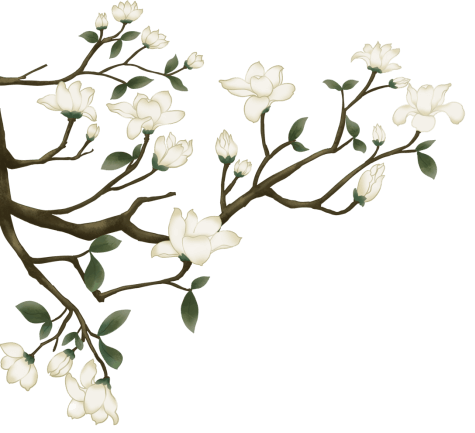 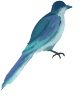 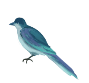 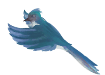 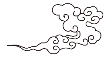 肆
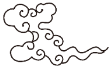 教学反思
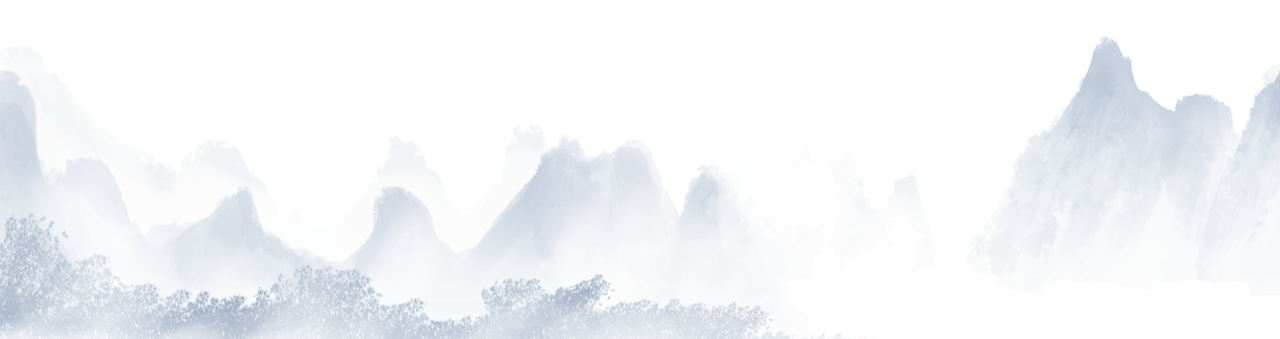 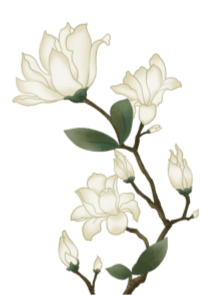 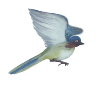 THE PART 04
教学反思一教学反思二教学反思三教学反思四教学反思五教学反思六
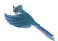 在这里输入标题
一
二
三
点此输入内容或者复制您的内容在这里，通过复制您的文本后，在此框中选择粘贴，并选择只保留文字；在此框中选择粘贴，并选择只保留文字。
点此输入内容或者复制您的内容在这里，通过复制您的文本后，在此框中选择粘贴，并选择只保留文字；在此框中选择粘贴，并选择只保留文字。
点此输入内容或者复制您的内容在这里，通过复制您的文本后，在此框中选择粘贴，并选择只保留文字；在此框中选择粘贴，并选择只保留文字。
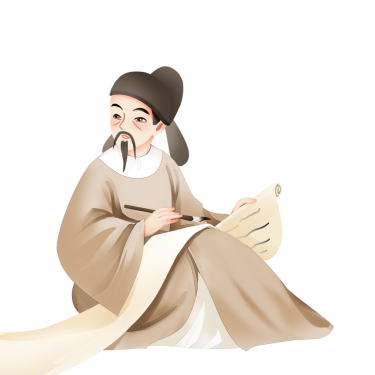 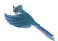 在这里输入标题
点此输入内容或者复制您的内容在这里，通过复制您的文本后在此框中选择粘贴，并选择只保留文字,通过复制您的文本后在此框中选择粘贴。 ，通过复制您的文本后在此框中选择粘贴，并选择只保留文字,通过复制您的文本后在此框中选择粘贴。
书
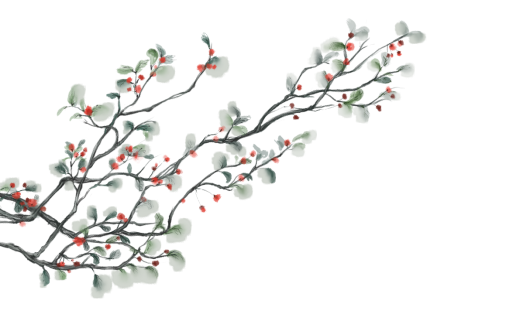 点此输入内容或者复制您的内容在这里，通过复制您的文本后在此框中选择粘贴，并选择只保留文字,通过复制您的文本后在此框中选择粘贴。 ，通过复制您的文本后在此框中选择粘贴，并选择只保留文字,通过复制您的文本后在此框中选择粘贴。
书
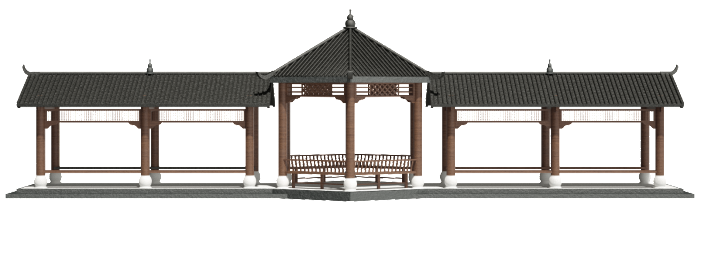 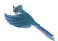 在这里输入标题
点此输入内容或者复制您的内容在这里，通过复制您的文本后，在此框中选择粘贴，并选择只保留文字；在此框中选择粘贴，并选择只保留文字。
点此输入内容或者复制您的内容在这里，通过复制您的文本后，在此框中选择粘贴，并选择只保留文字；在此框中选择粘贴，并选择只保留文字。
点此输入内容或者复制您的内容在这里，通过复制您的文本后，在此框中选择粘贴，并选择只保留文字；在此框中选择粘贴，并选择只保留文字。
点此输入内容或者复制您的内容在这里，通过复制您的文本后，在此框中选择粘贴，并选择只保留文字；在此框中选择粘贴，并选择只保留文字。
弘扬传统
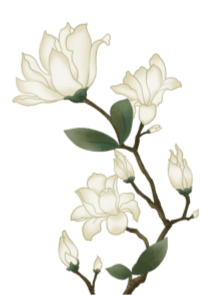 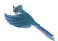 在这里输入标题
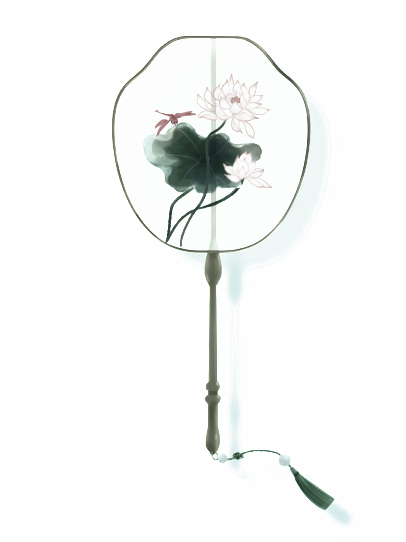 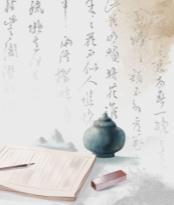 点此输入内容或者复制您的内容在这里，通过复制您的文本后在此框中选择粘贴，并选择只保留文字,通过复制您的文本后在此框中选择粘贴
一
点此输入内容或者复制您的内容在这里，通过复制您的文本后在此框中选择粘贴，并选择只保留文字,通过复制您的文本后在此框中选择粘贴
二
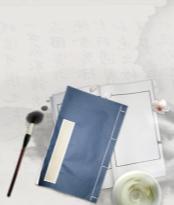 点此输入内容或者复制您的内容在这里，通过复制您的文本后在此框中选择粘贴，并选择只保留文字,通过复制您的文本后在此框中选择粘贴
三
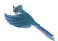 在这里输入标题
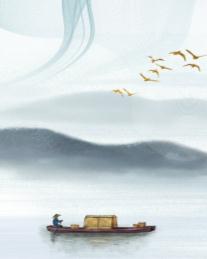 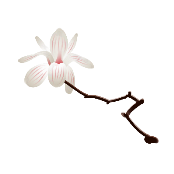 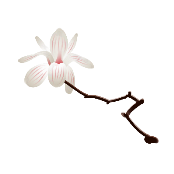 【 添加标题 】
【 添加标题 】
【 添加标题 】
点此输入内容或者复制您的内容在这里，通过复制您的文本后，在此框中选择粘贴，并选择只保留文字
点此输入内容或者复制您的内容在这里，通过复制您的文本后，在此框中选择粘贴，并选择只保留文字
点此输入内容或者复制您的内容在这里，通过复制您的文本后，在此框中选择粘贴，并选择只保留文字
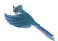 在这里输入标题
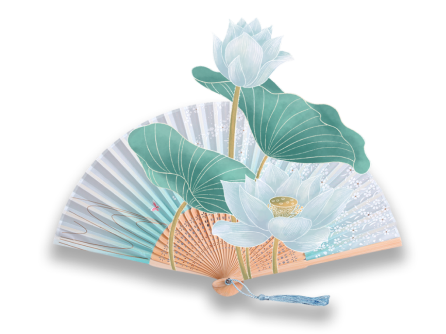 单击添加标题
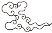 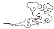 点此输入内容或者复制您的内容在这里，通过复制您的文本后在此框中选择粘贴，并选择只保留文字,通过复制您的文本后在此框中选择粘贴
一
点此输入内容或者复制您的内容在这里，通过复制您的文本后在此框中选择粘贴，并选择只保留文字,通过复制您的文本后在此框中选择粘贴
二
点此输入内容或者复制您的内容在这里，通过复制您的文本后在此框中选择粘贴，并选择只保留文字,通过复制您的文本后在此框中选择粘贴.通过复制您的文本后在此框中选择粘贴
三
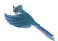 在这里输入标题
点此输入内容或者复制您的内容在这里，通过复制您的文本后，在此框中选择粘贴，并选择只保留文字；在此框中选择粘贴，并选择只保留文字。
弘
点此输入内容或者复制您的内容在这里，通过复制您的文本后，在此框中选择粘贴，并选择只保留文字；在此框中选择粘贴，并选择只保留文字。
弘
点此输入内容或者复制您的内容在这里，通过复制您的文本后在此框中选择粘贴
点此输入内容或者复制您的内容在这里，通过复制您的文本后在此框中选择粘贴
扬
扬
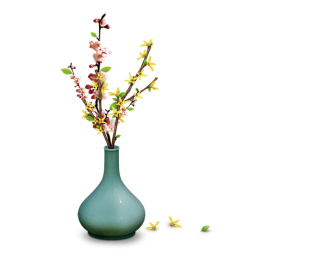 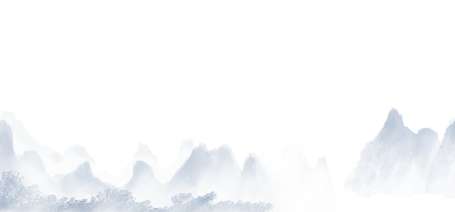 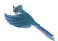 在这里输入标题
【单击添加标题】
【单击添加标题】
【单击添加标题】
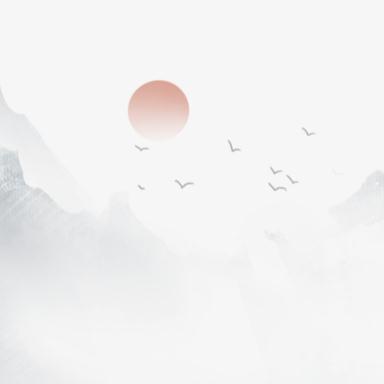 点此输入内容或者复制您的内容在这里，通过复制您的文本后在此框中选择粘贴，并选择只保留文字
点此输入内容或者复制您的内容在这里，通过复制您的文本后在此框中选择粘贴，并选择只保留文字
点此输入内容或者复制您的内容在这里，通过复制您的文本后在此框中选择粘贴，并选择只保留文字
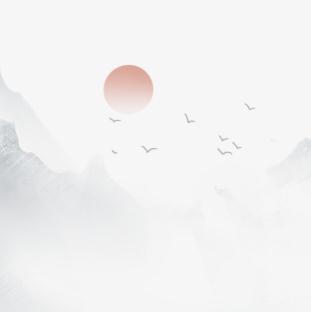 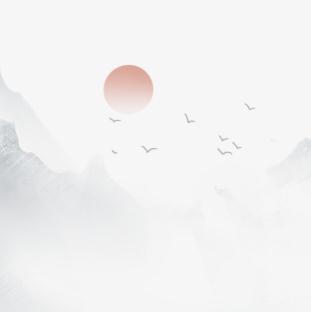 弘
扬
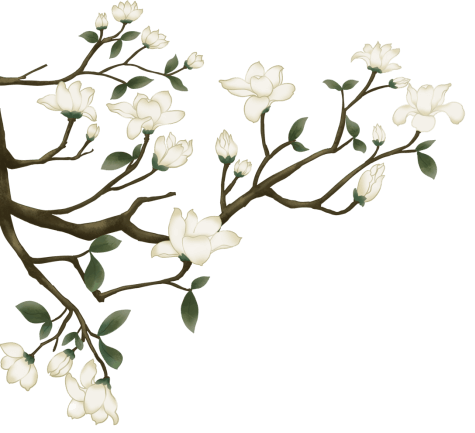 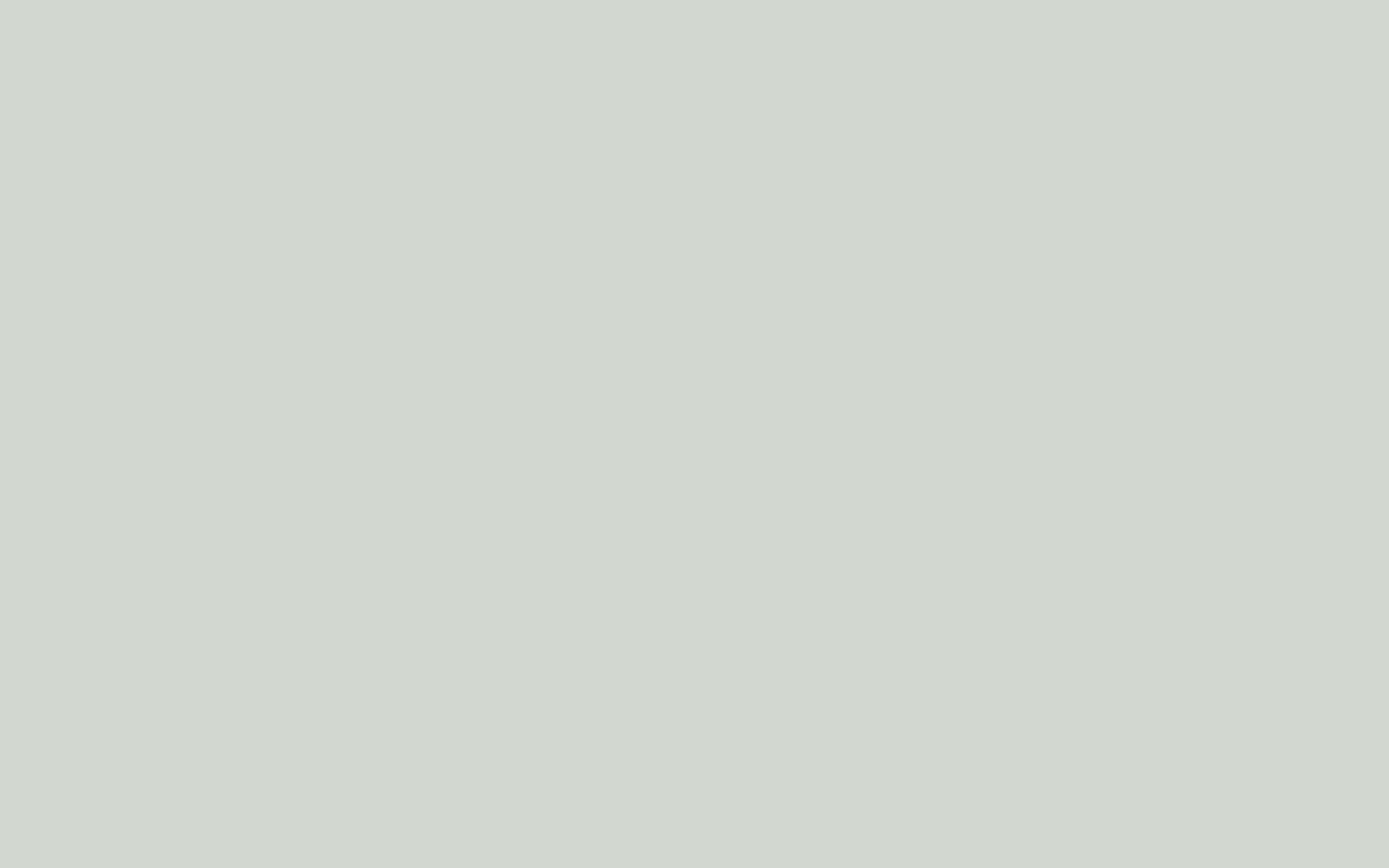 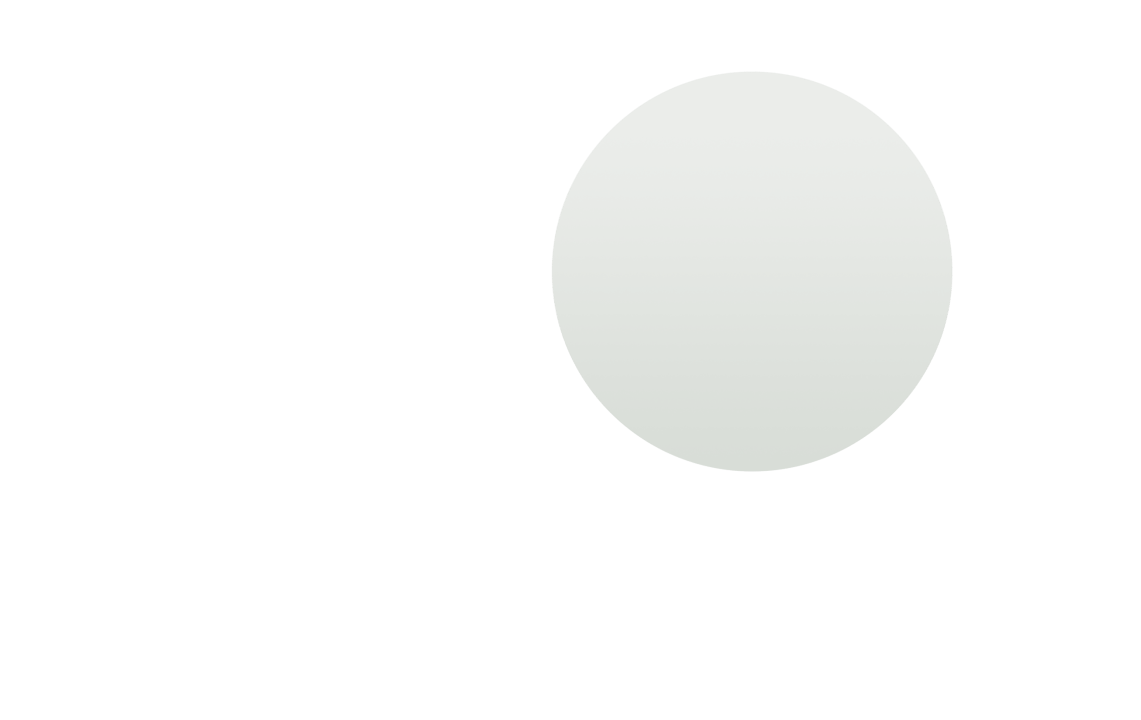 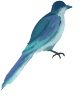 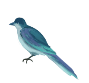 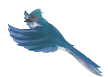 感谢您的欣赏
汇报人：优品PPT
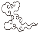 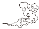 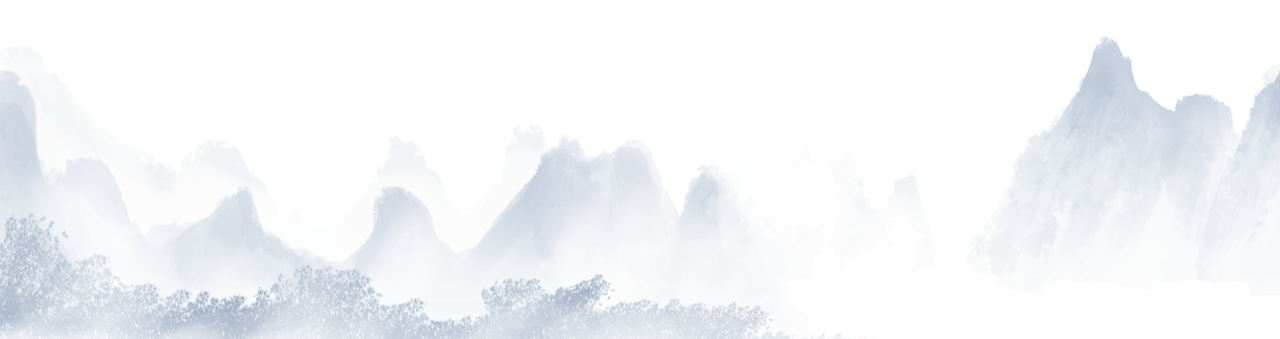 教育课件 培训课件 国潮说课 中国风PPT模板
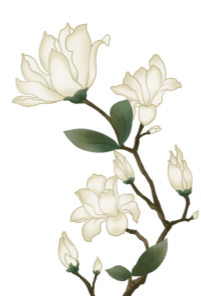 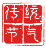 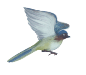 二零二九年四月四日
更多精品PPT资源尽在—优品PPT！
www.ypppt.com
PPT模板下载：www.ypppt.com/moban/         节日PPT模板：www.ypppt.com/jieri/
PPT背景图片：www.ypppt.com/beijing/          PPT图表下载：www.ypppt.com/tubiao/
PPT素材下载： www.ypppt.com/sucai/            PPT教程下载：www.ypppt.com/jiaocheng/
字体下载：www.ypppt.com/ziti/                       绘本故事PPT：www.ypppt.com/gushi/
PPT课件：www.ypppt.com/kejian/
[Speaker Notes: 模板来自于 优品PPT https://www.ypppt.com/]